Energieadvies
Energiescan 
        
Voor wie
Scan
Scanrapport
Spaarpakket
Verbruik
Ventileren
Opmerkelijke verbruikers
Sluipverbruik


Waarop letten bij huren woning

Luchtthermografie
Energiescan
Voor wie ?
Iedereen die gerelateerd is met een sociale organisatie :

Sociaal tarief
Budgetmeterklanten
Huurprijs > 500 euro/maand
Babykaart
Sportkans, kunstkans en onderwijscheques 
Bewoners van sociale huisvestingsmaatschappijen
…
Energiescan
Scan
Een energiescan is een eenvoudige doorlichting van de woning op energetisch vlak.  Hierbij wordt de woning bekeken op vlak van verwarming, isolatie, beglazing, sanitair warm water en de elektrische toestellen.
Energiescan
Scan
Bekijken energiefacturen

Rondgang door de woning

Knelpunten benoemen

Aandacht voor gedrag van de bewoner

Energiebesparende tips
Energiescan
Scanrapport
Beknopte weergave van mogelijke investeringen

Aandachtspunten mbt gedrag en kleine ingrepen

Aandachtspunten mbt grote investeringen
Energiescan
Spaarpakket
Gratis
Kleine ingrepen
Spaarlampen
Radiatorfolie
Buisisolatie
Timer
Spaardouchekop
Tochtstrips
Energiescan
Wat brengt dat spaarpakket op ?

		120 euro /jaar
	
Spaarlamp			: 19 euro/jaar (4uur/dag)
Radiatorfolie		: 42 euro/jaar (6 radiatoren)
Buisisolatie			: 22 euro/jaar (5 meter buisisolatie) 
Timer			: 16 euro/jaar (keukenboiler)
Spaardouchekop		: 21 euro/jaar (3 pers elke dag douche)
Spaarpakket
Energiescan
Verbruik
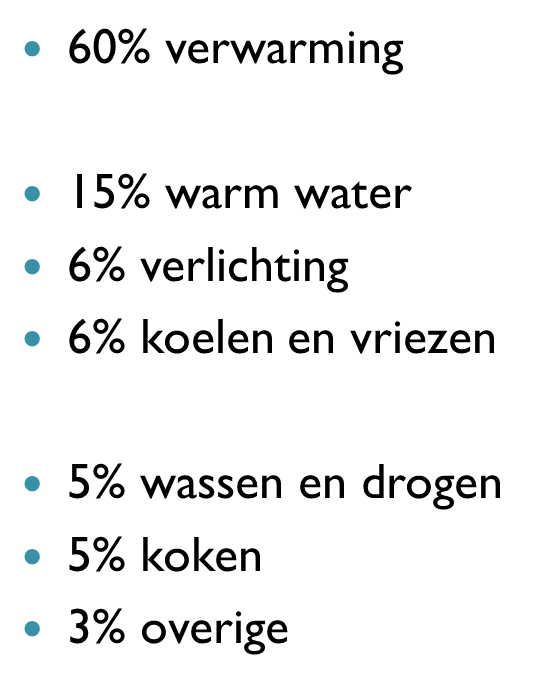 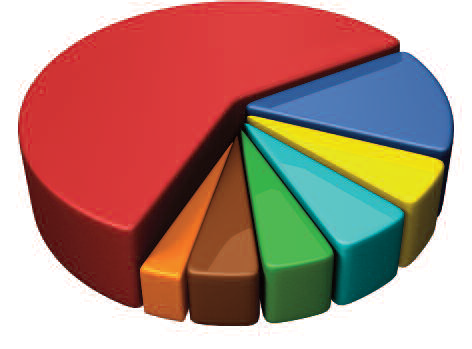 Energiescan
Ventileren
Een slecht binnenklimaat kan leiden tot :

Hoofdpijn
Geïrriteerde luchtwegen
Astma
Allergische reacties
Energiescan
Opmerkelijke verbruikers
Doorlopen van toilet

In 4 minuten 1,8 liter = 648 liter/dag = 237 m³/jaar = 1304 euro/jaar.

Lekkende kraan

In 10 minuten 33 cl = 47 liter/dag = 17 m³/jaar = 93 euro/jaar (38 % van het totale verbruik v/d bewoonster)

Lekkende overdrukventiel

In 15 min. 4,5 liter = 432 liter/dag = 158 m³/jaar = 869 euro/jaar
Energiescan
Sluipverbruik
Tv,digicorder,home cinema,…
Gemeten verbruik = 136 W = 3,3 kW/dag = 1205 kWh/jaar = 30 % van een huisgezin

Verbruik diepvriezer
Gemeten verbruik = 1060 kWh/jaar
Waarop letten bij huren woning
Appartement huren op een tussenverdiep
Individueel verwarmingsketel
Minimum dubbel glas aanwezig
Programmeerbare kamerthermostaat
Vermijd elektrische verwarming 
Vermijd elektrische boilers
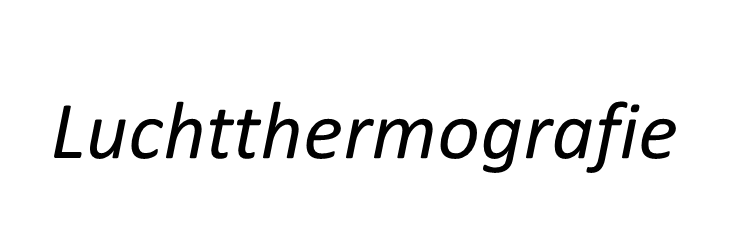 Op 17 februari 2015 werd met een vliegtuig een warmtefoto gemaakt van alle daken in de Stad Oostende. 

Als inwoner kan je op deze foto zien of jouw dak goed geïsoleerd is.
Luchtthermografie
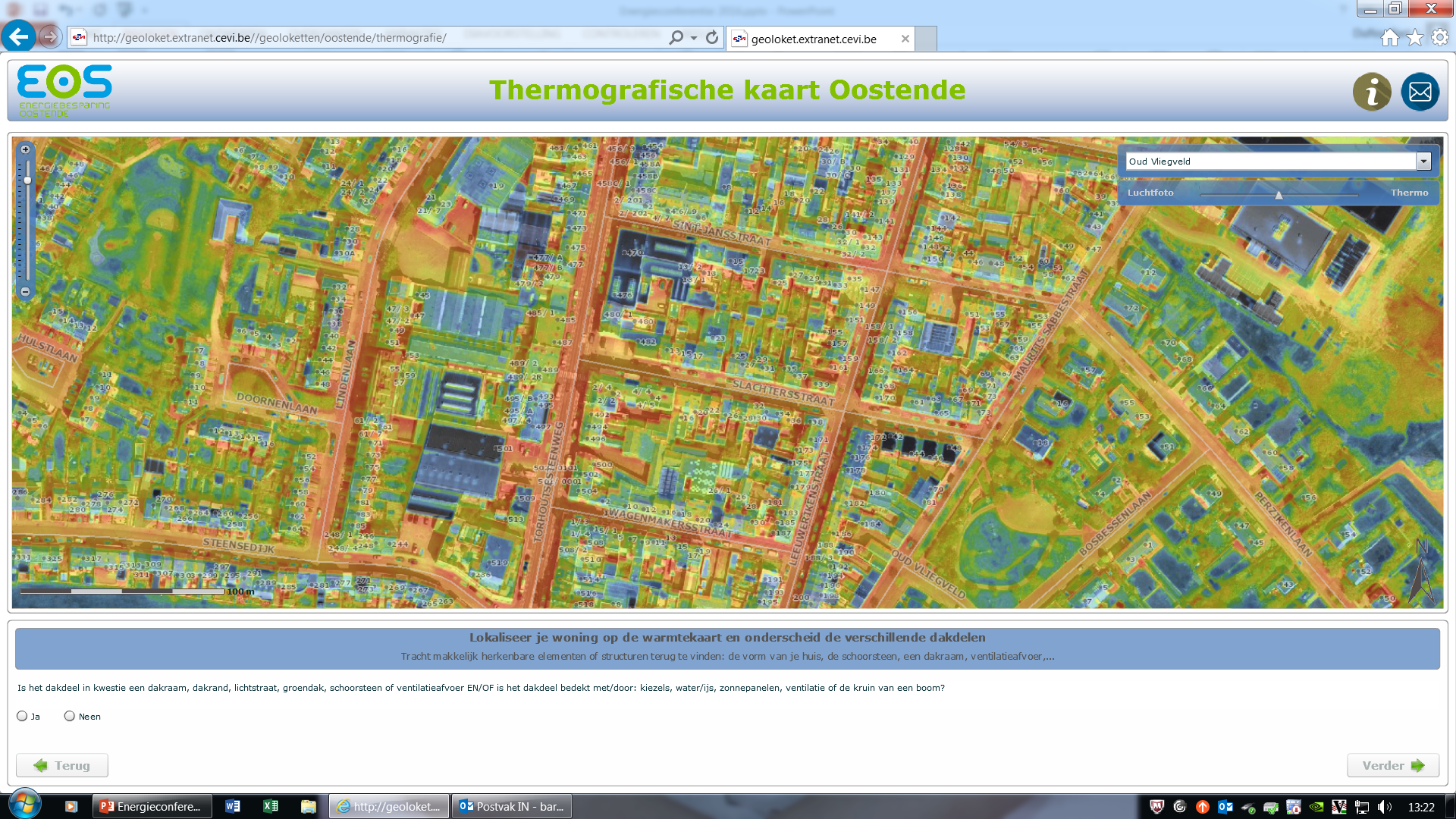 Luchtthermografie
Output
plaatsing dakisolatie (groepsaankoop) 	                        
PV-panelen (groepsaankoop) bij particulieren en KMO
Bedankt!!!